Электрический ток в жидкостях
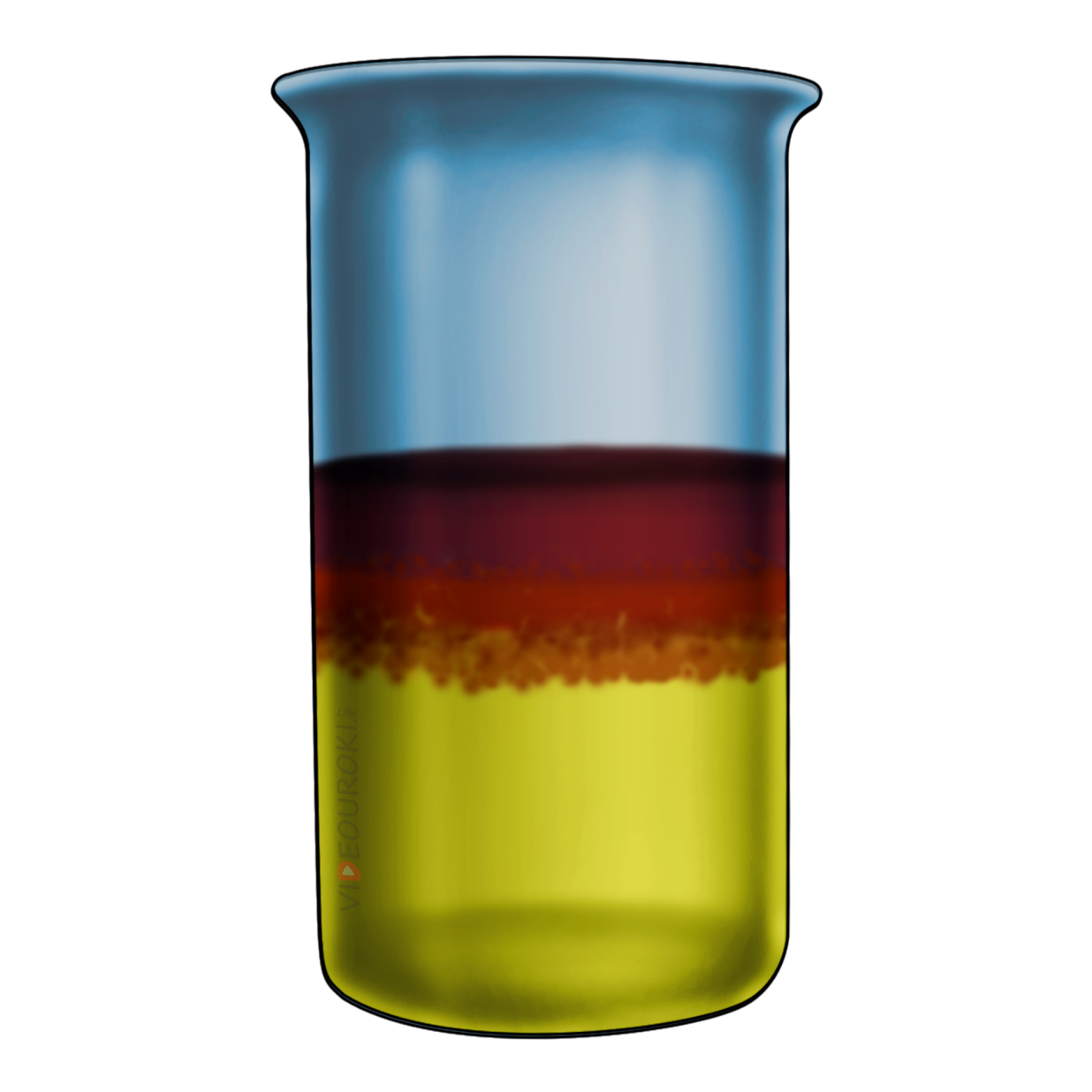 Катод
Анод
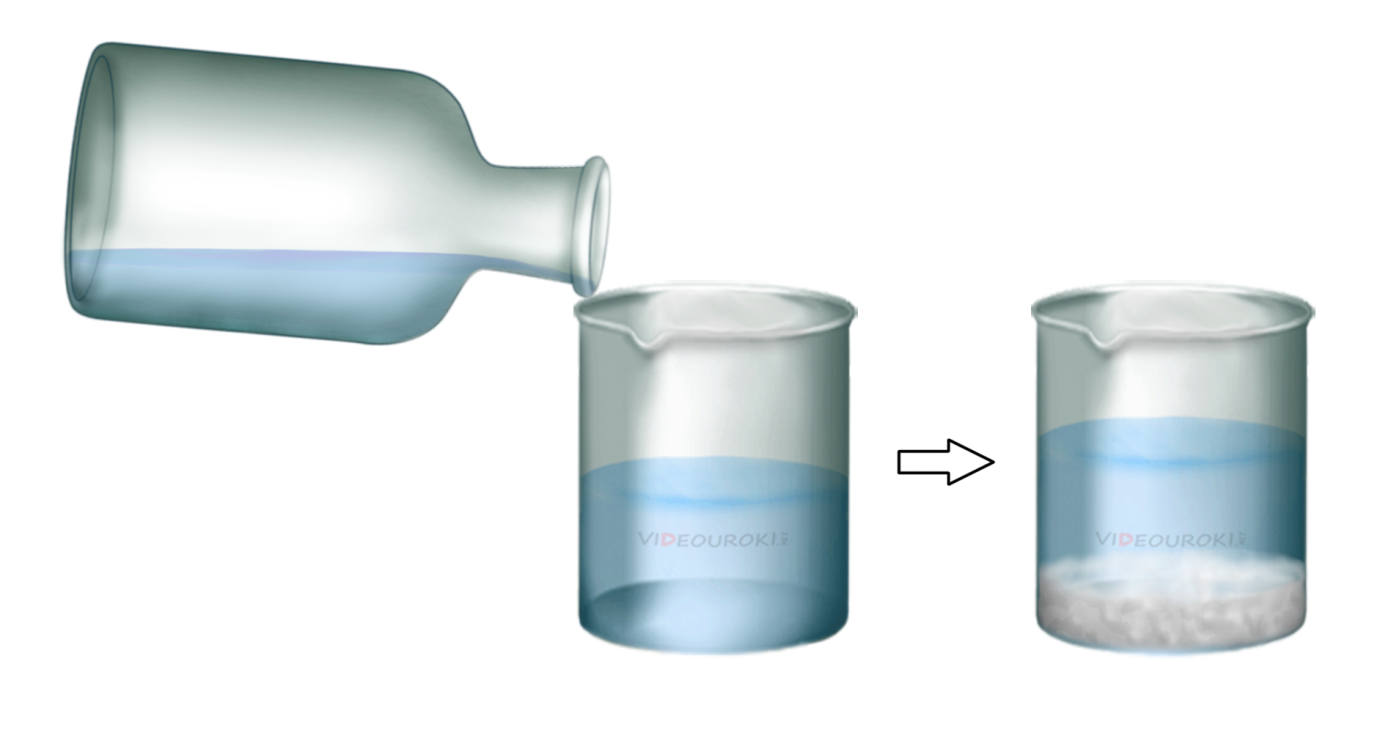 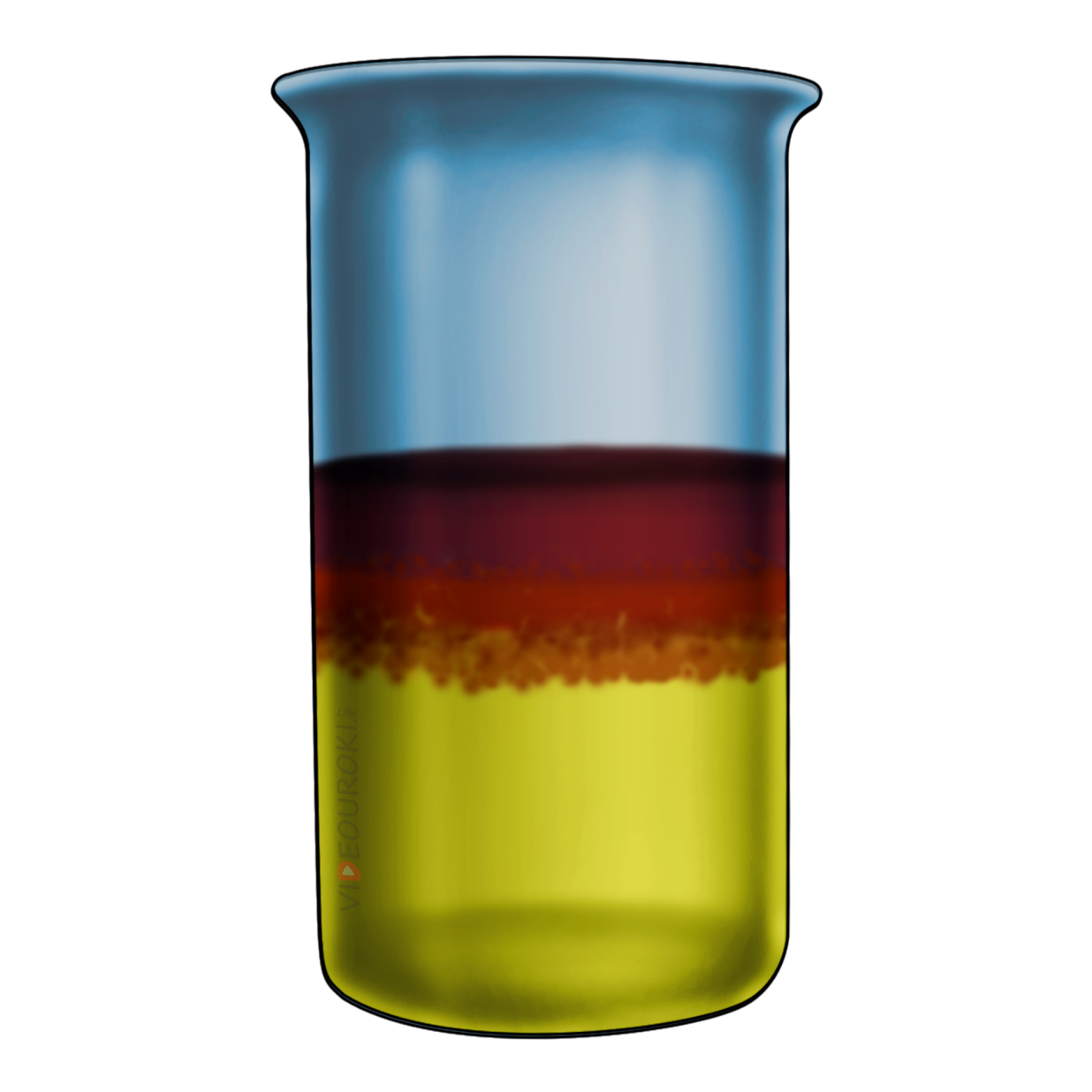 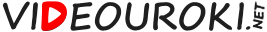 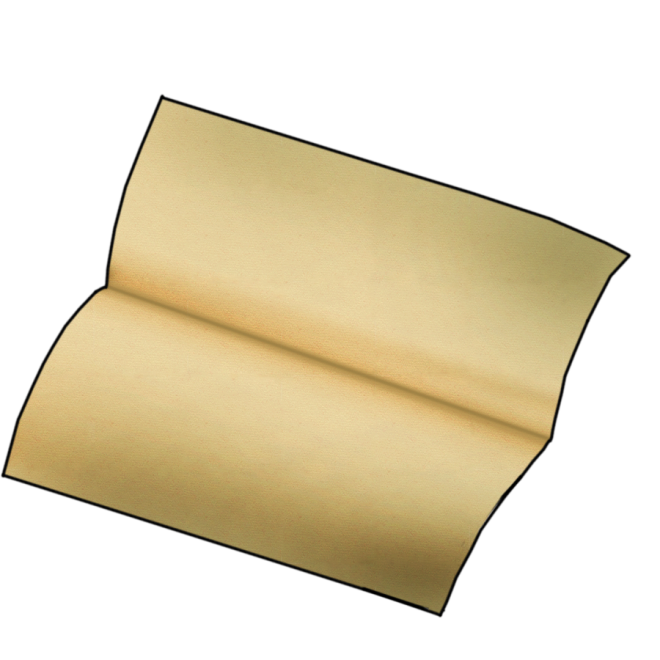 Катион
Анион
Электролитическая диссоциация — это процесс расщепления полярных молекул  на ионы при растворении или расплаве электролитов.
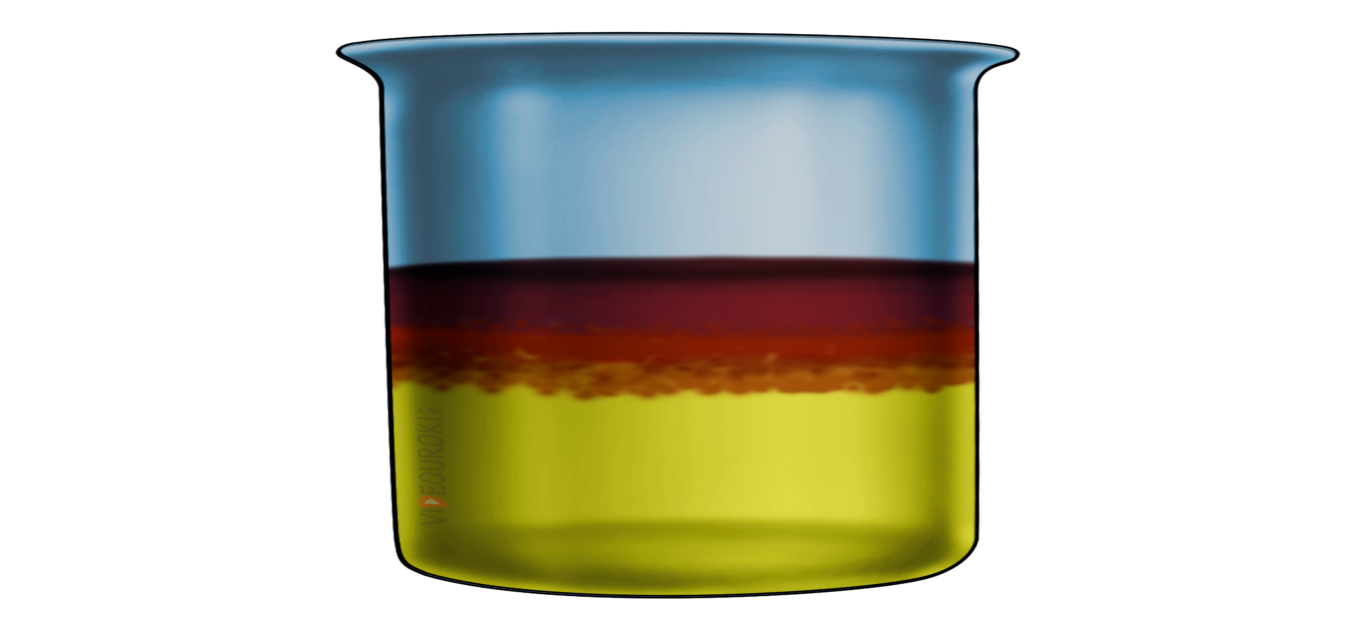 Анод
Катод
Ионная проводимость — это проводимость, возникающая в результате переноса электрического заряда ионами.
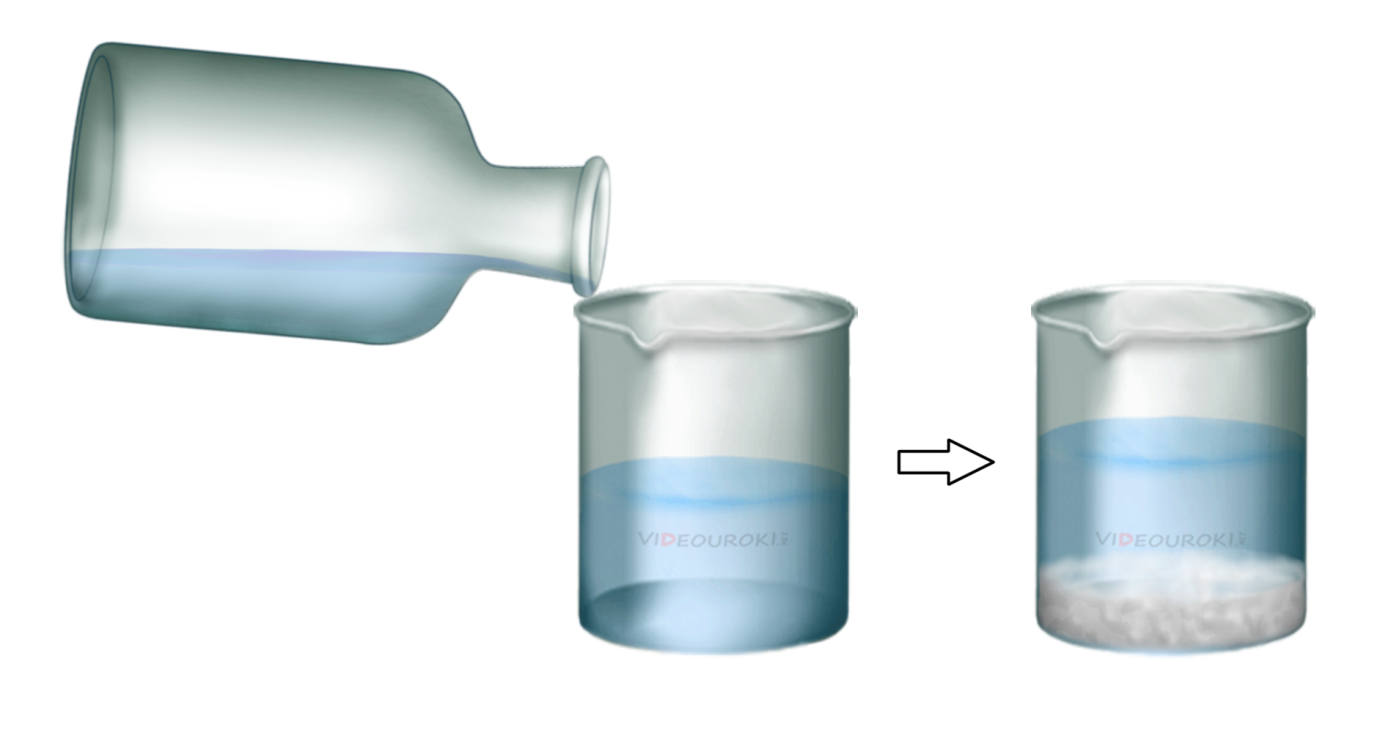 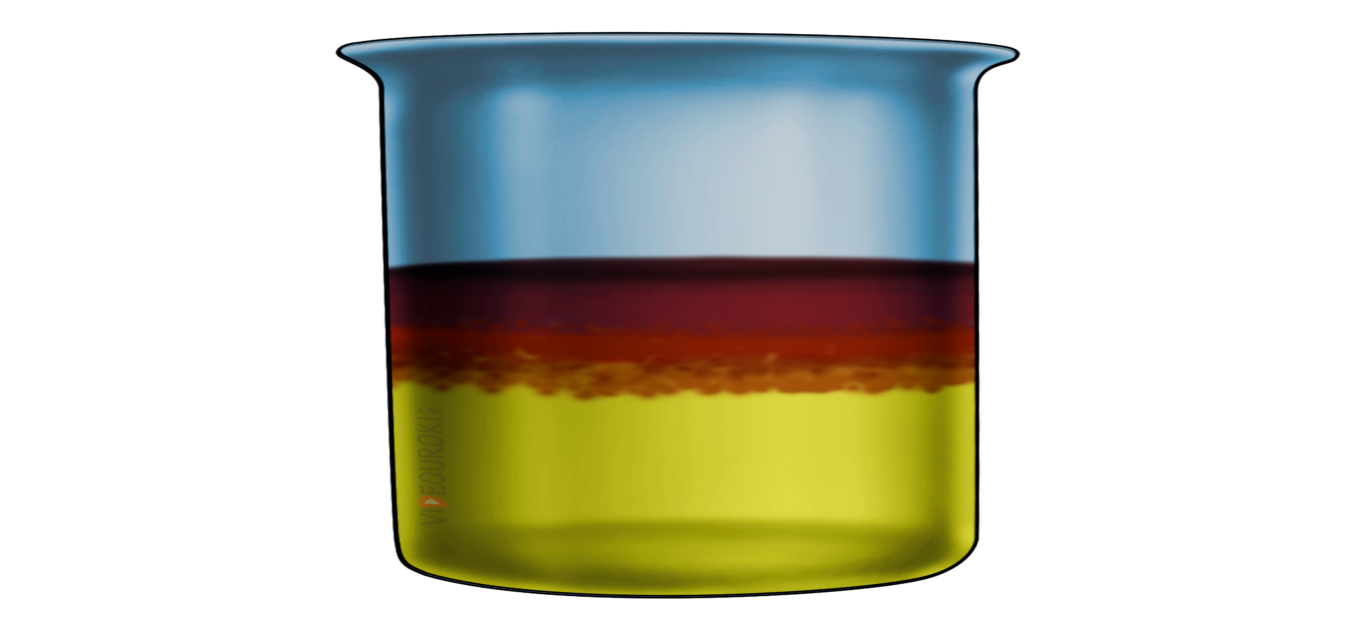 Электролиз — это процесс выделения вещества на электроде в результате окислительно-восстановительных реакций.
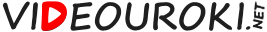 Основные выводы
Ионная проводимость — это проводимость, возникающая в результате переноса электрического заряда ионами.

Электролитическая диссоциация — это процесс расщепления полярных молекул  на ионы при растворении или расплаве электролитов.

Катионы — положительно заряженные ионы.

Анионы — положительно заряженные ионы.

Электролиз — это процесс выделения вещества на электроде в результате окислительно-восстановительных реакций.
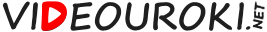